2020 Community Development Block Grant (CDBG) Small Cities Application Workshop
Program Overview January 28, 2020
2020 CDBG Funding
Funding Available for  FY 2020-2021 approximately $12,000,000
The amount available to fund projects will be approximately $11,640,000
Up to 15% (roughly $1.8 million) of total allocation for Public Service activities
The above funding amounts will change based on the final HUD allocations
Application Requirements
Due Date: by April 3, 2020

Time:  No Later than 2:00 pm

Submit application via the DOH Electronic Grants Management System (accessed via main CDBG webpage)

DOH WILL NOT accept applications or additional information after April 3 at 2:00 pm.
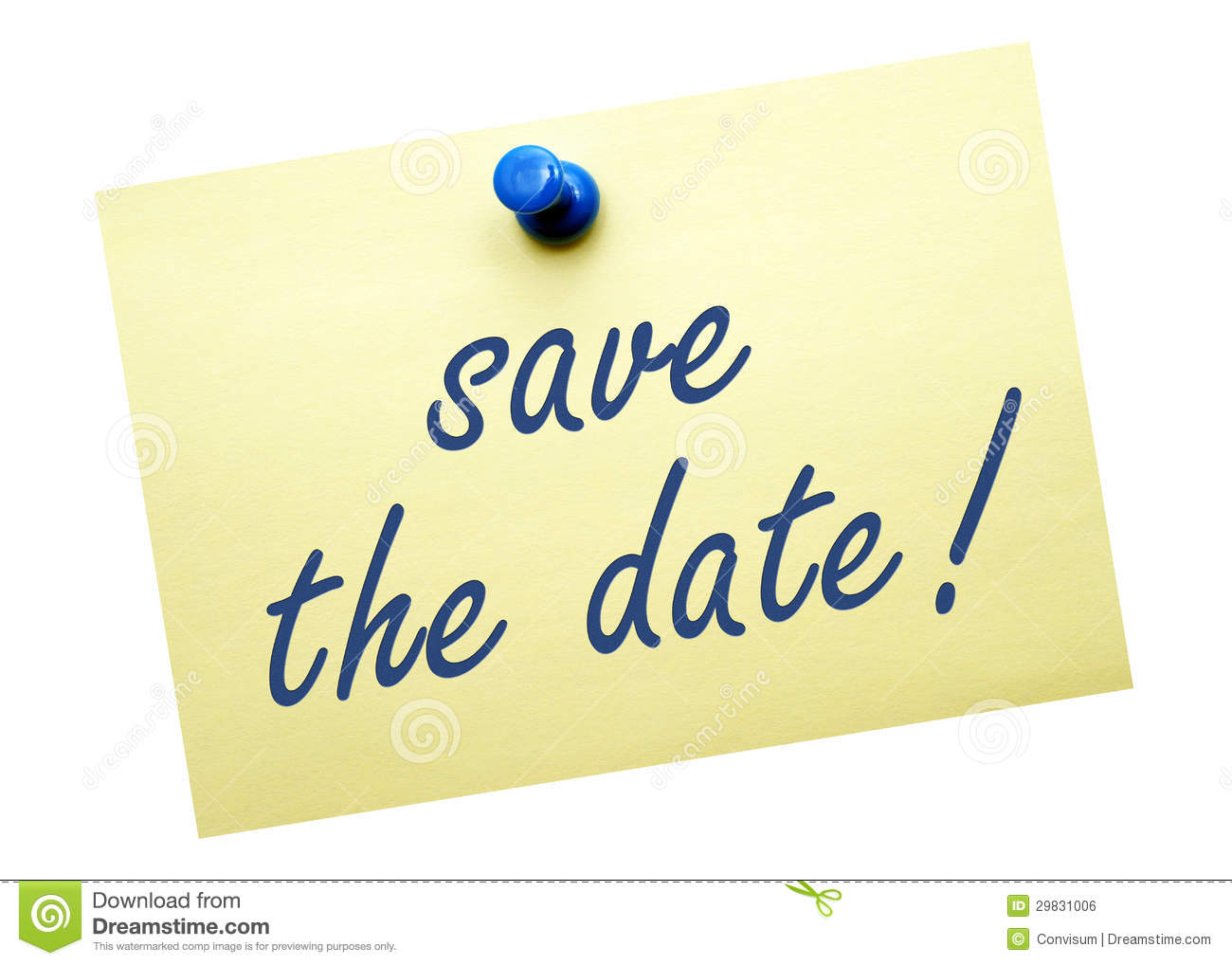 Intent to Apply Email
Please email your Intent to Apply to Miguel Rivera at rivera.miguel@ct.gov by 
  Friday, February 21, 2020
Basic information required is the proposed project, project amount, and whether or not you have or plan to hire a consultant – Must use the format provided in the next slide
INTENT TO APPLY EMAIL SAMPLE
The Town of Neverland intends to submit a Small Cities Application for the 2020 application round.  

The proposed project description:   Residential Rehab (OR) Infrastructure 
      on Main St. & First Ave. (OR) Senior Center Rehab located on Potter Lane.

The town will submit an application in the amount of: $300,000_
The town plans to advertise for a consultant ______Yes      ______  No 
If consultant is in place, please indicate name of firm:    XYZ Consultant    
Town CEO: __________________________     Date ________________
Phone:_____________________	Email: ____________________________
Address: _________________________________________________
			Street			Town/City	Zip

Please note that all proposed projects must meet the eligibility and national objective criteria. 
It is understood that this project could change by the time applications are submitted.
Project Standards
Maximum award limits: 
Up to $1,500,000.00 for Public Housing Modernization (including pre-development and construction); 
Up to $800,000.00 for Housing Rehabilitation Program; 
Up to $1,000,000.00 for Infrastructure; (For example: streets and sidewalks) 
Up to $350,000.00 for Public Services (Youth Homelessness and Shelter Diversion programs in participation with CAN); and 
Up To $1,000,000.00 for Public Facilities (For example: construction, reconstruction, rehabilitation or installation of public facilities and improvements and fire protection equipment.
Spending Thresholds
2019 – Blanket Program Waiver 
2018 Grants – 50% expended by February 28, 2020
2017 Grants – 100% expended and have a Pre-Closeout Certificate and Final Semi-Annual  Progress Report by February 28, 2020
2016 Grants and older – MUST be closed with a Certificate of Completion by February 28, 2020
Beginning in 2021, no more than 2 open grants allowed per applicant
Open and unresolved findings and concerns will impact the rating and ranking
Grantee will not be awarded funds if had a grant “terminated for cause” in the last 5 years
Program Guidelines & Requirements
Administration costs are restricted up to $33,000 for housing rehabilitation programs; up to $28,500 for all other activities
$3,000 maximum for Application development and                NEW $3,000 maximum for ERR development
Program costs are restricted to up to 12% of grant funds for all activities except Public Service activities 
Towns will be limited to one draw per grant per month (Public Facilities Improvement, Public Housing Modernization, etc.)
Draws for non-hard costs should be kept to within a few percentage points of hard costs, cumulatively
Program Income (PI) threshold: Under CT CDBG program, any revenue generated from revolving loan funds is considered PI, regardless of the amount.
Program Guidelines & Requirements
Program Income – up to 8% limit on admin costs, up to 12% limit on program costs per the amount of PI allocated toward a specific activity.
NEW No more than $35,000 PI on hand (PI must be $0 in order to draw grant funds).
NEW Loan-to-Value Ratio (Rehabilitation Activities) – DOH recommends 100% LTV ratio.  DOH consent required before undertaking project above this ratio.
Three-Party Initial Contract Agreement and Final Inspection Agreement – DOH recommends one between the municipality/building inspector/consultant, homeowner, and contractor.
Program Guidelines & Requirements Cont.
Develop a detailed Walk-Away Policy
NEW $35,000 per housing unit limit
DOH consent required if above this limit with justifications
NEW No more lead grants as all costs must be in the form of a loan.
Cash Management Methods
Reimbursement method (voluntary)
Project Expenditures Account
Lump Sum Account agreement (DOH authorization reqd.)
Escrow Account (DOH authorization reqd.)
Develop uniform criteria for providing loans
Zero percent, deferred with varying terms or payment upon transfer
Multi-family – investors may be eligible for low interest loans up to 3% with 15 year fix term.
Deed restrictions and use restrictions required
The Connecticut Housing Finance Authority (CHFA)in conjunction with the Connecticut Dept. of Housing (DOH)encourages Municipalities and Housing Authorities to partner to address the  needs of our State-Sponsored Housing Portfolio
Reminders
If you plan to do a survey, you must get permission from DOH prior to doing the survey.  All requests for approval must be submitted to DOH by February 7th.  Late submissions may be reviewed at the discretion of DOH.
Survey Methodology Handbook that outlines the survey requirements is posted on the Web site in a booklet format for your review.
Independent surveyor must conduct the surveys
The December 31st semi-annual report will be used to determine your program income amounts.  This amount is compared to the info in the application.
Reminders
Threshold criteria must be met before the application is submitted – no Request for Payment can come in with the application
FHAP and Section 3 Plan, if applicable, MUST be submitted as part of the application
All payment requests must be at DOH for processing no later than February 28, 2020 to meet the spending threshold requirement
Budget Extensions – Must demonstrate a need to extend the budget beyond the initial 2 year deadline.  Extensions will not be granted without adequate reasons.
Request must be prior to the final quarter of the performance period.
Submittals
Environmental Record Review Electronically 
Exempt 
Categorically Excluded Not Subject to Part 58.5
Broadlevel Tiered Review – Housing Rehabilitation Only

But WHAT about CEST or EA?
Additional Information
www.ct.gov/doh 
Application 2020
Handbook
Financing Plan & Budget
Application Exhibits Checklist
Application Exhibits
Cost Estimate Budget Forms
Survey Methodology
More to come ….
Training Opportunities
May 2020 
CDBG Grants Management Manual
Programmatic Bulletins
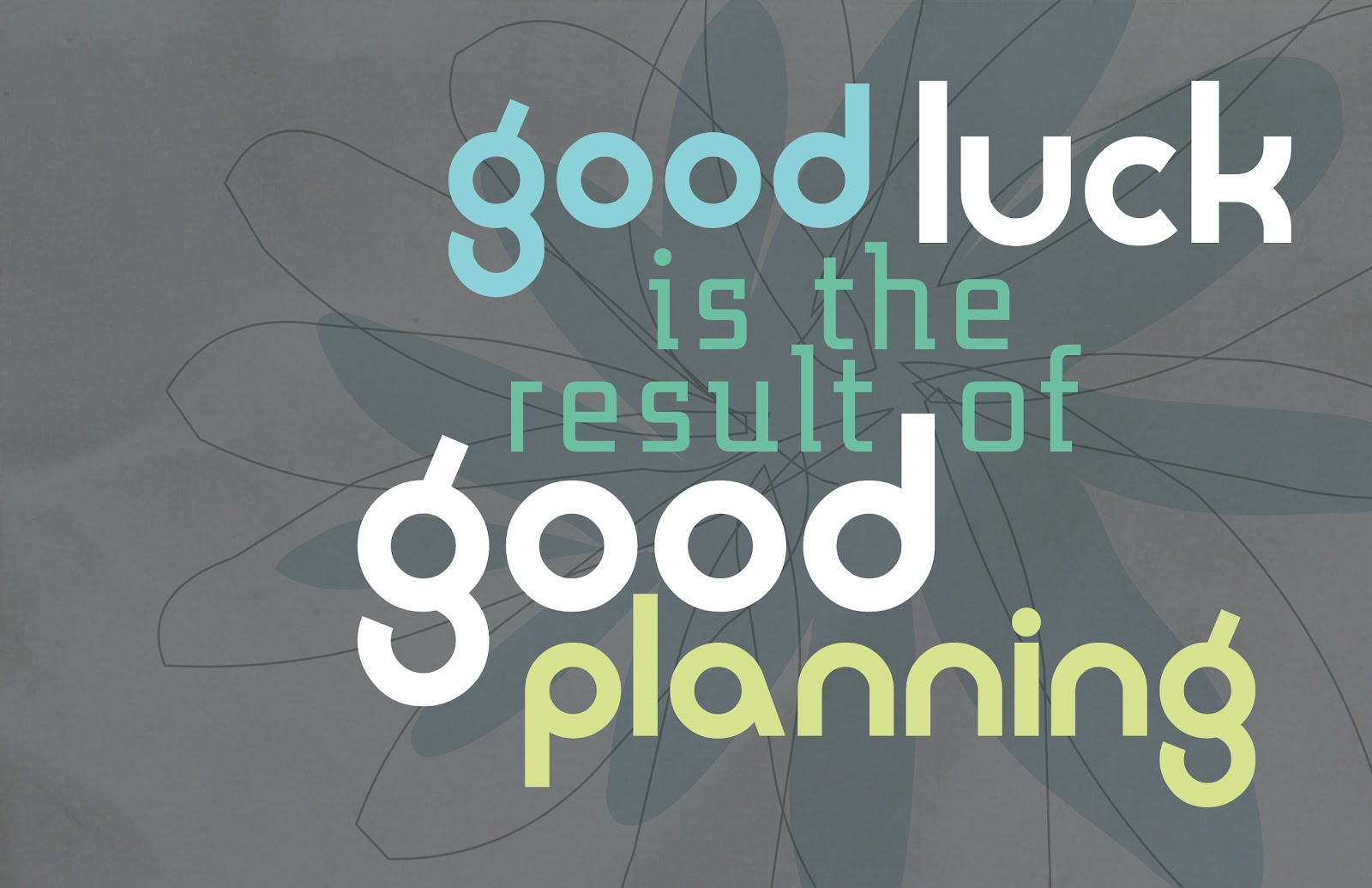